Voyager 1 et 2
sciences
Présenté a Daniels Blais
Fait par Jacob laliberté
MSI 1  Groupe:02
ESV Date de remise: 4-5 Février
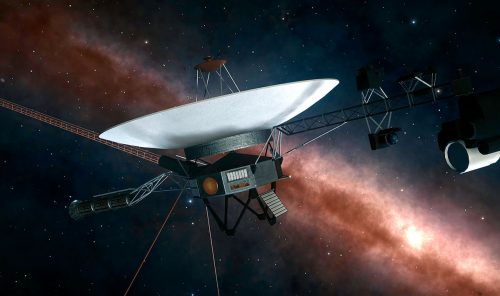 Voyager 1 et 2
Fait par Jacob Laliberté
Voyager 1 et 2 sont des satellites
C’est 2 satellites appartient à la NASA et sont américain
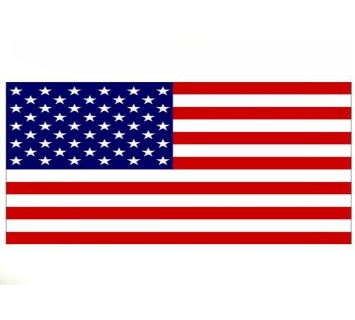 Leur mission c’est d’explorer le système solaire
Voyager 2 a été lancé le 20 août  1977 et voyager 1 le 5 septembre 1977.Elles sont encore active.
Voyager 2
Voyager 1
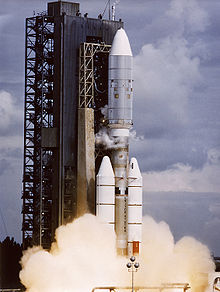 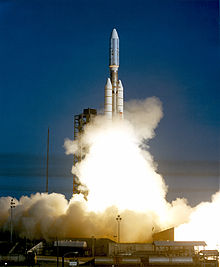 Elles sont sorti du système solaire pour exploré plus loin
A retenir
Elles ont exploré une grande partie du système solaire.
Merci de m’avoir écouté